Assisting Federated Learning with Vehicular Clouds
Yicheng Shen
Supervisor: Prof. Lewis Tseng
May 1 2021
Background Knowledge
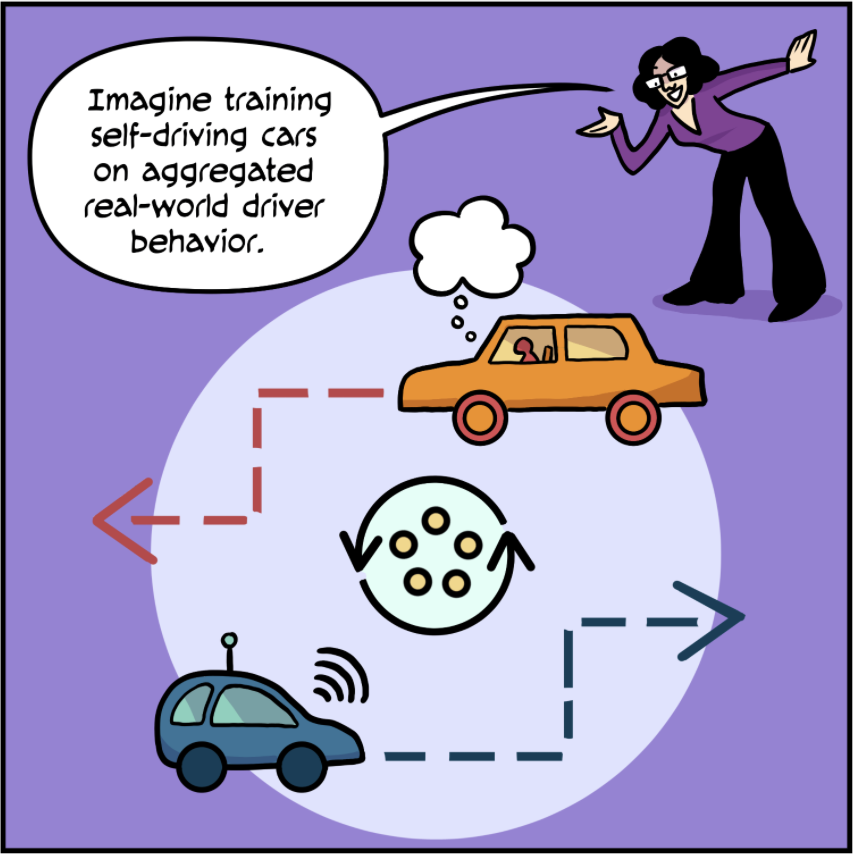 Federated Learning
Using on-device data to train deep learning models
Vehicular Clouds
Virtual edge servers formed by vehicles
https://federated.withgoogle.com
Why Federated Learning?
Different from traditional centralized ML
Decentralized design
Real-time training
Utilize local data → Privacy
Adoptions in various applications
Gboard on Android, Scene understanding in AR, etc.
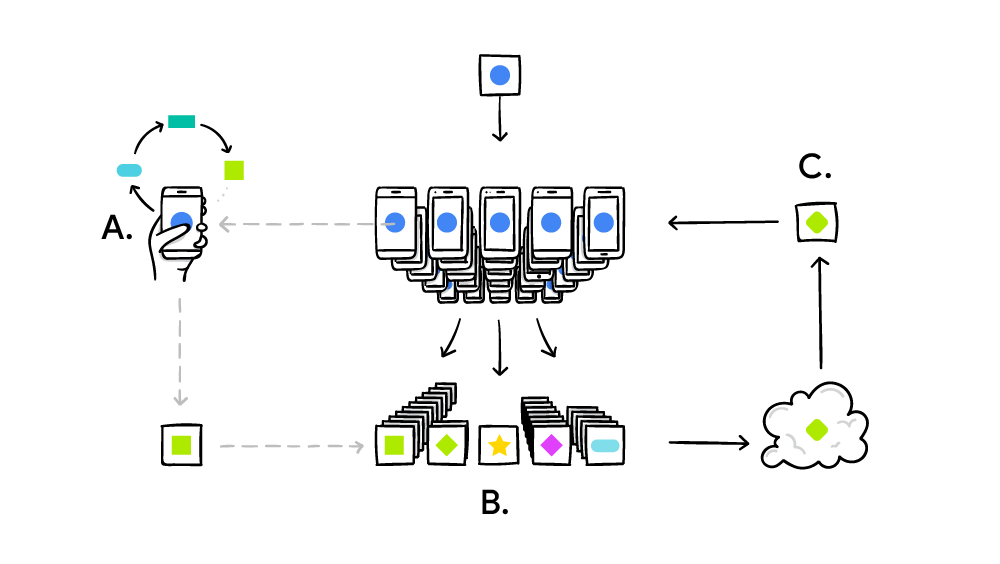 McMahan and Ramage, Google.  (2017) https://ai.googleblog.com/2017/04/federated-learning-collaborative.html
Why Vehicular Clouds?
Vehicles as an emerging computational resource
Multiple nearby vehicles form a virtual edge server
Leverage on-board units
Communication, storage, and computation
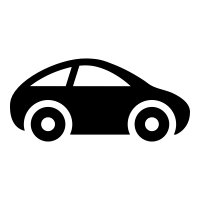 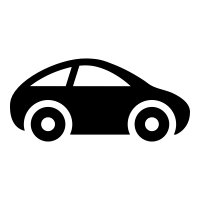 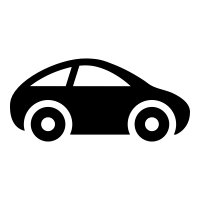 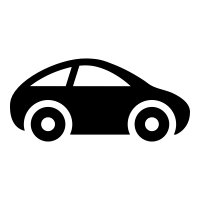 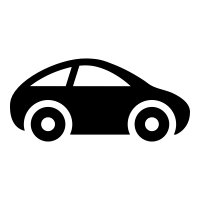 VC-SGD: Core Tasks
Integration of edge-based FL and VC
Customized simulator 
SUMO: simulate vehicle mobility 
MXNet: perform real ML training
Investigation of  “data collection” problem
FL using real-time location-specific data
VC-SGD Architecture
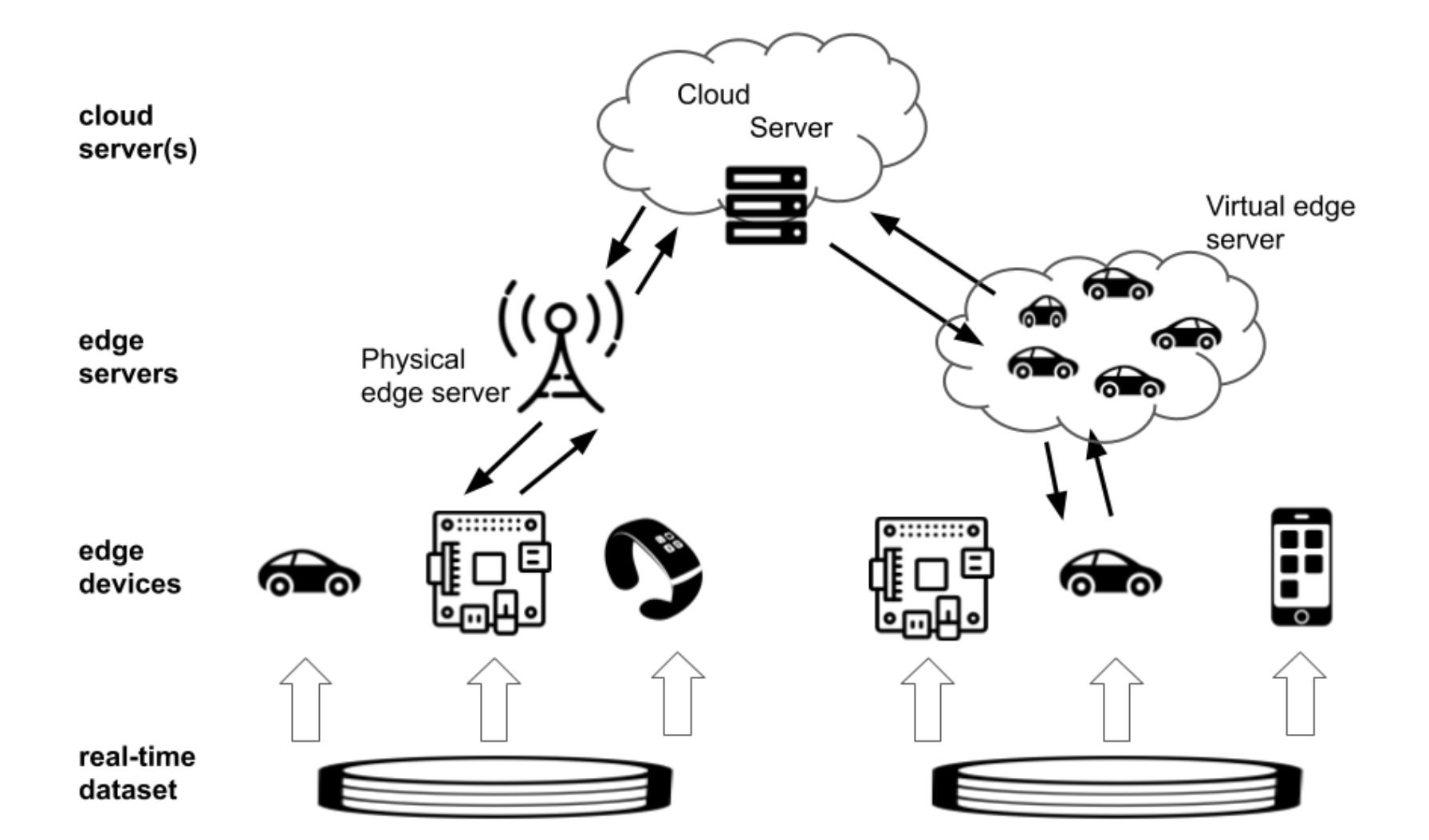 Real-time Location-Specific Data
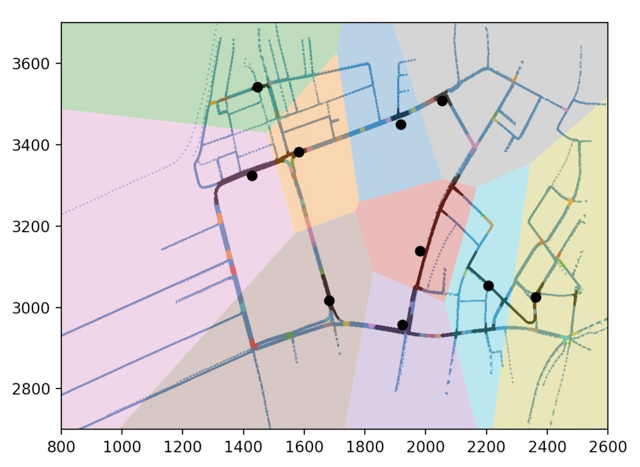 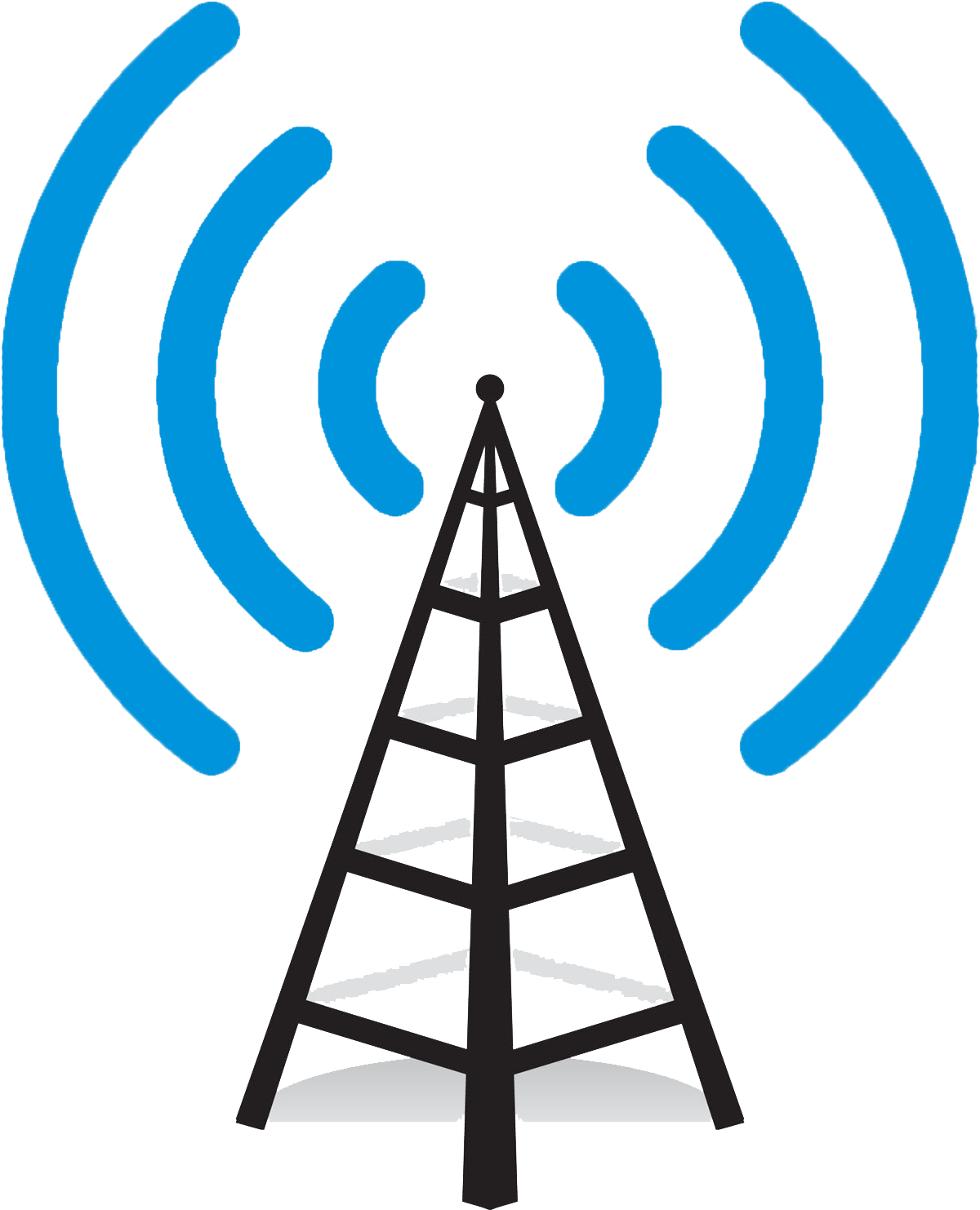 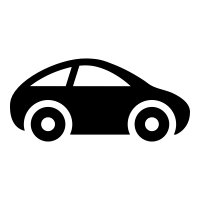 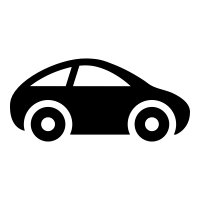 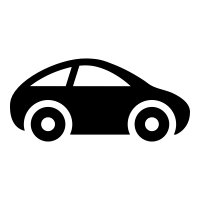 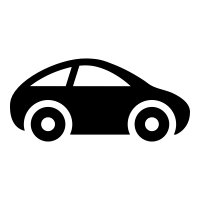 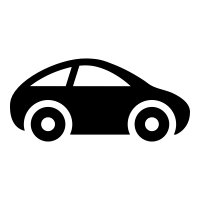 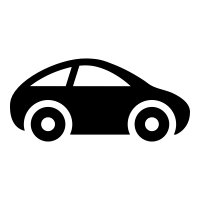 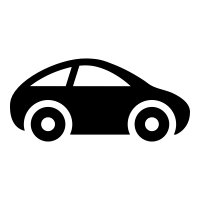 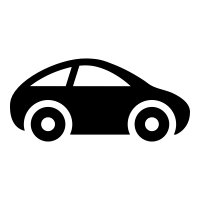 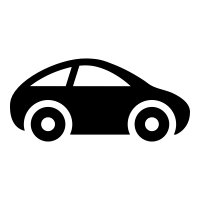 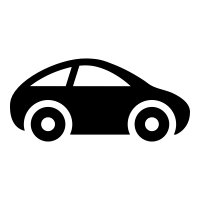 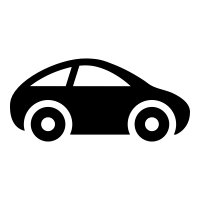 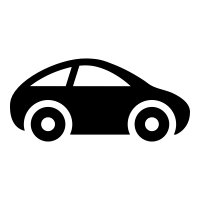 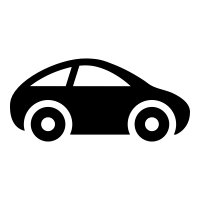 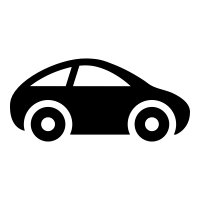 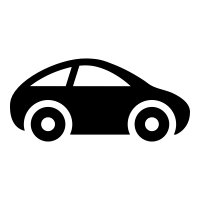 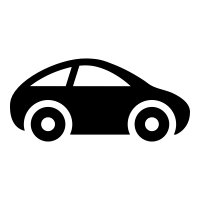 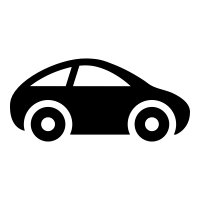 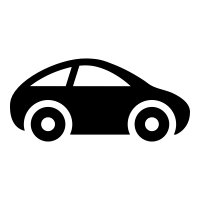 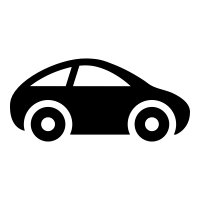 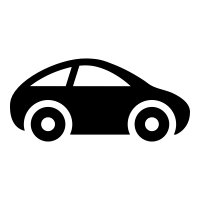 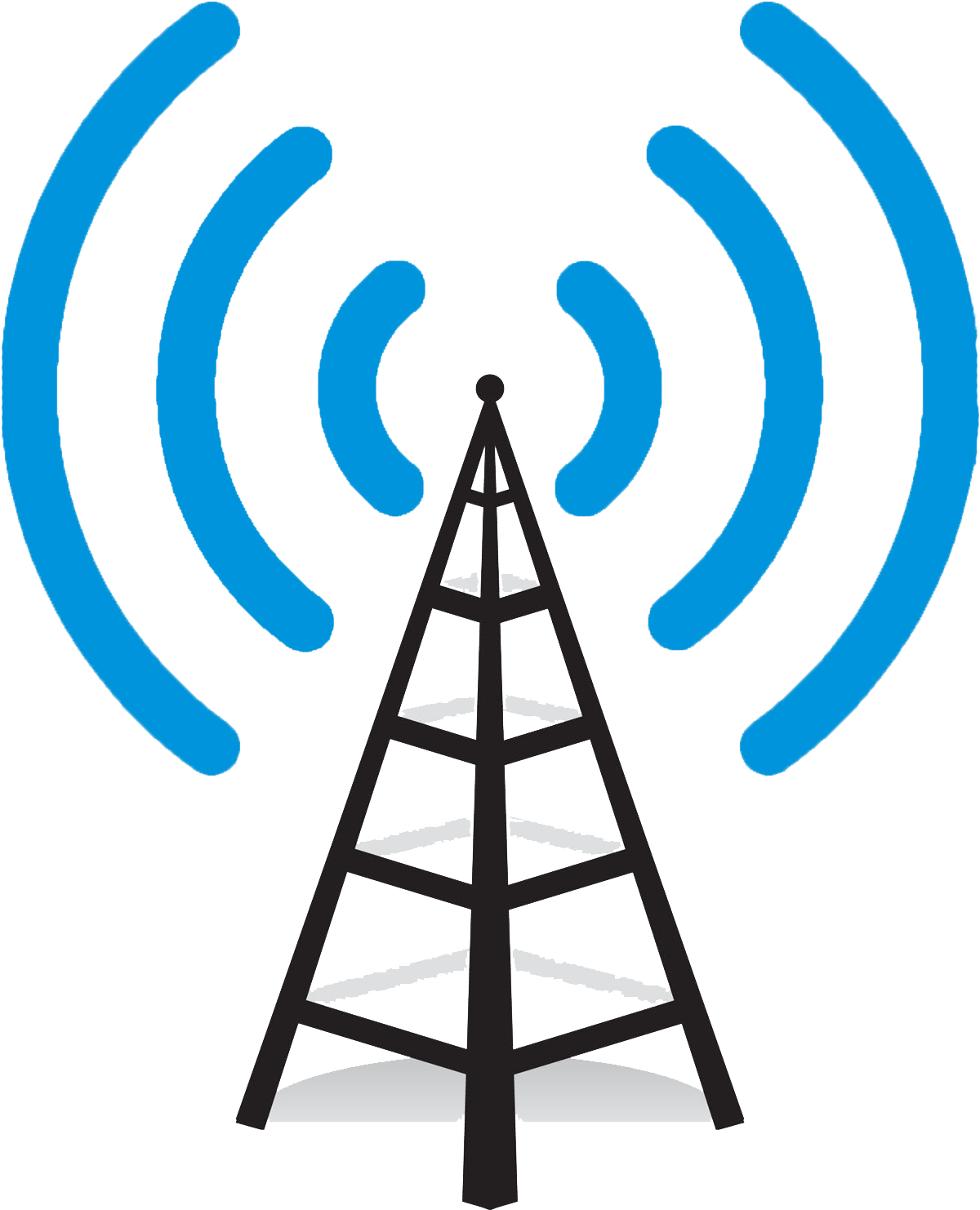 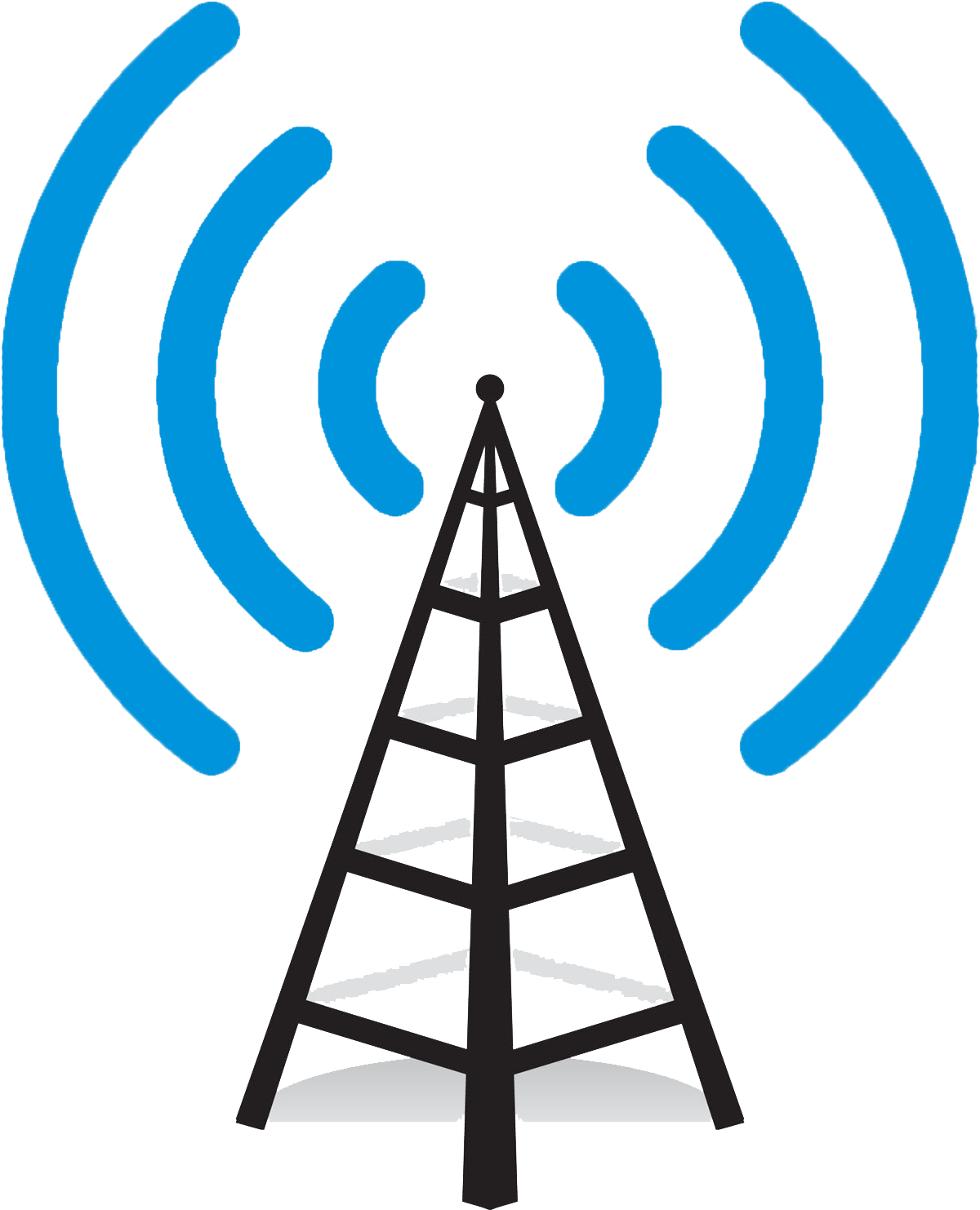 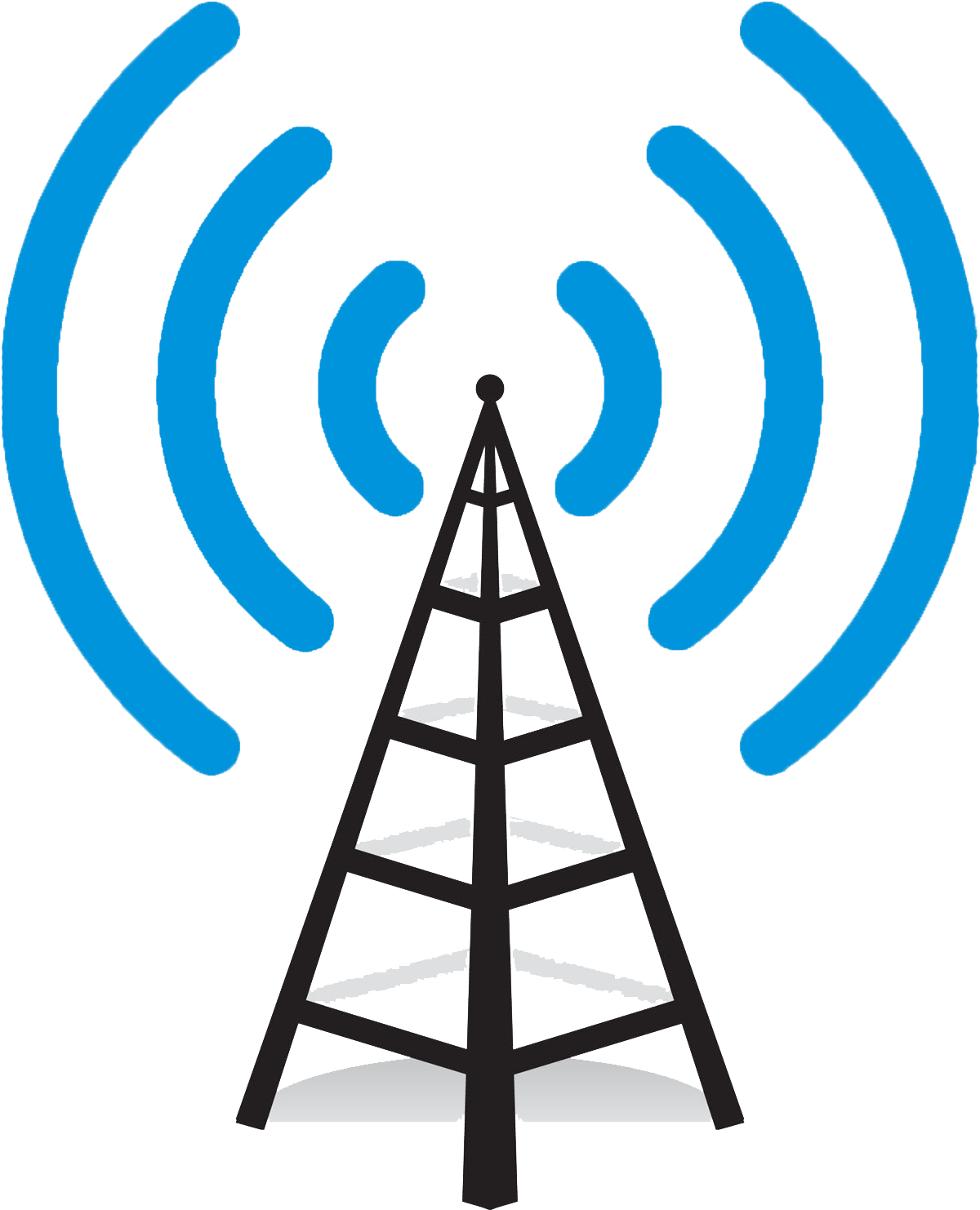 Physical Roadside Unit
Virtual Vehicular Cloud
Experimental Results
More VCs → higher accuracy
VC-SGD has better performance with more location-specific data
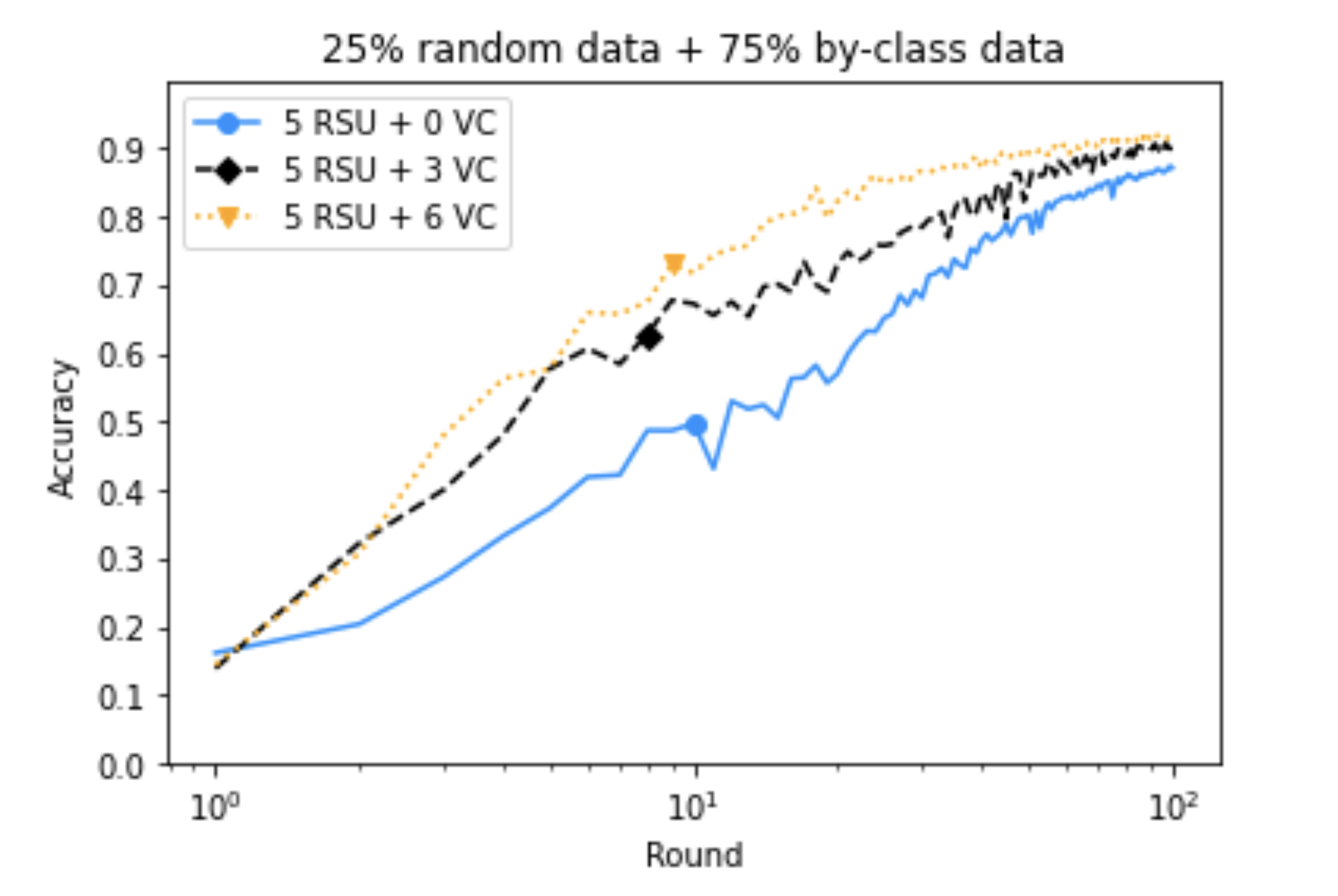 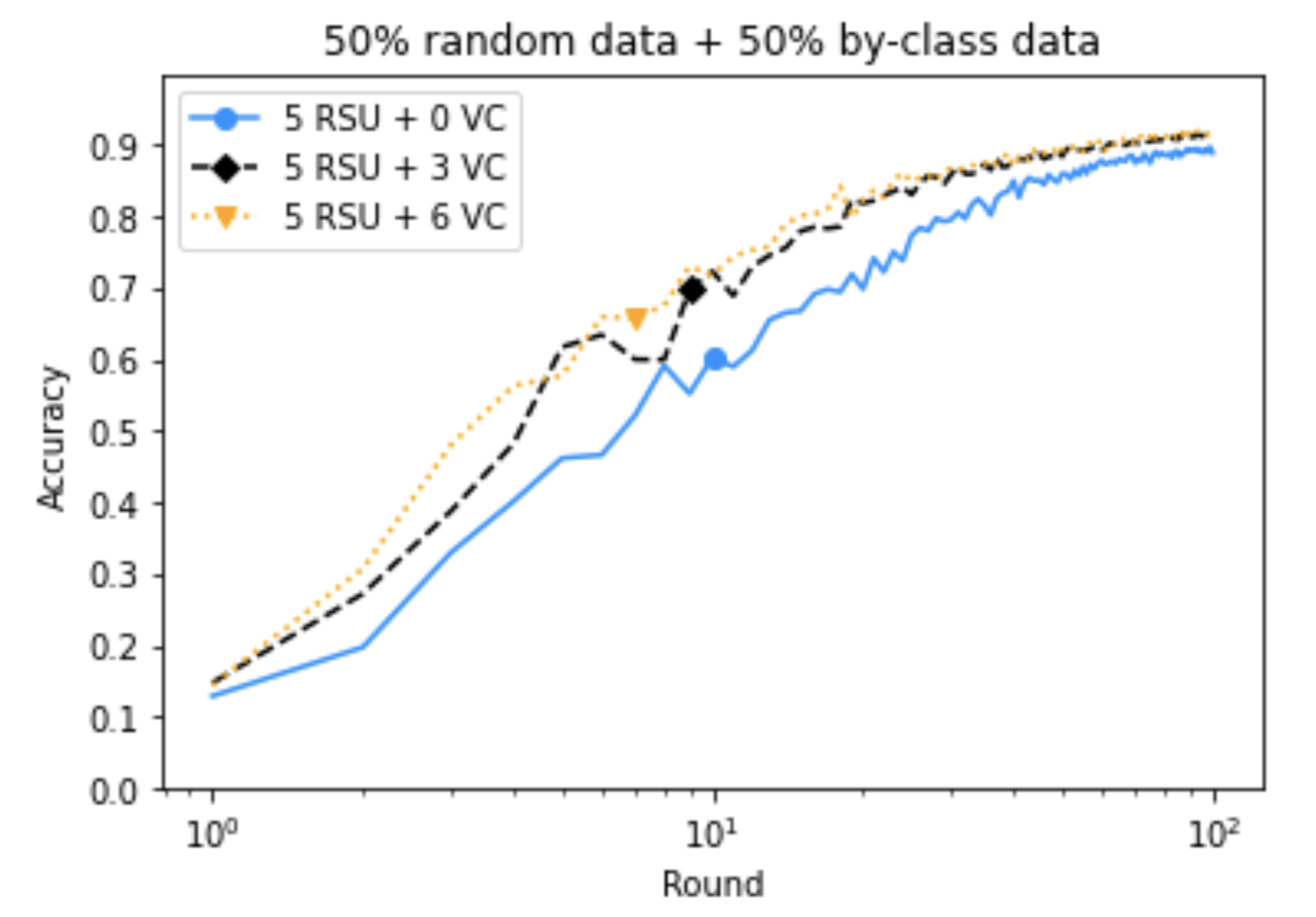 Summary and Future Work
Summary
FL using real-time location-specific data 
VC-SGD
Customized simulator

Future Work
Extensive evaluation
Advanced problems and integration with pervasive systems
Robustness
Special Acknowledgments
Anran Du
My research teammate

Prof. Lewis Tseng
Supervisor of my thesis
Thank You!